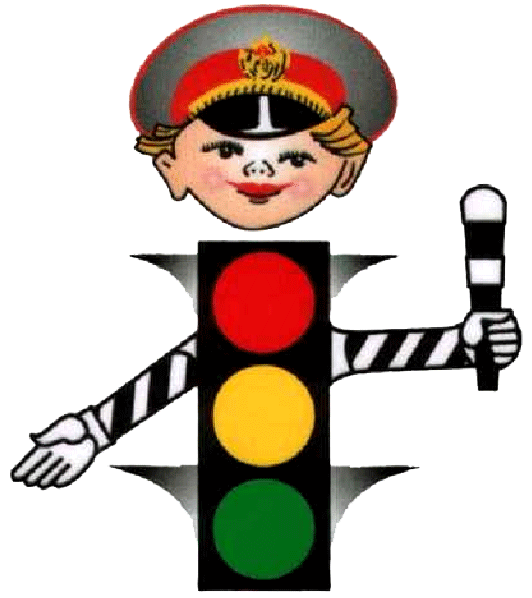 Профилактика детского дорожно-транспортного травматизма в ДОУ и семье
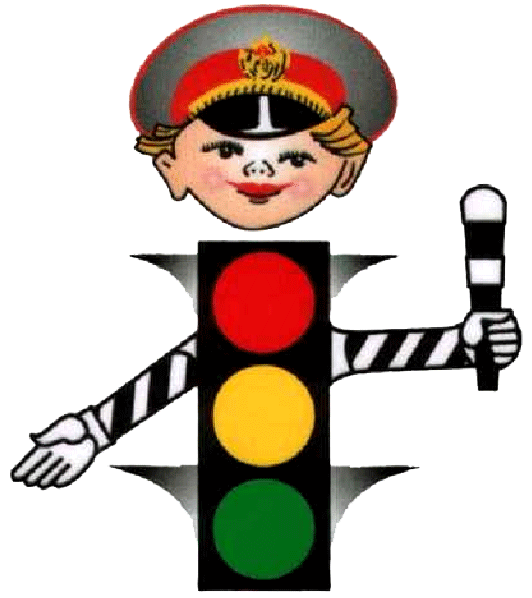 Актуальность
С каждым годом в нашей стране растет плотность транспортных потоков на улицах и дорогах. Растет число дорожно-транспортных происшествий. Все чаще и чаще их жертвами становятся дети. Поэтому обучение безопасности движения становится все более важной задачей.

Особое значение и решение этой проблемы имеет заблаговременная и правильная подготовка самых маленьких наших пешеходов.
Цель
Формировать у детей устойчивый навык переключения на самоконтроль (умение пользоваться знаниями и следить за своим поведением) в окружающей дорожно-транспортной среде.
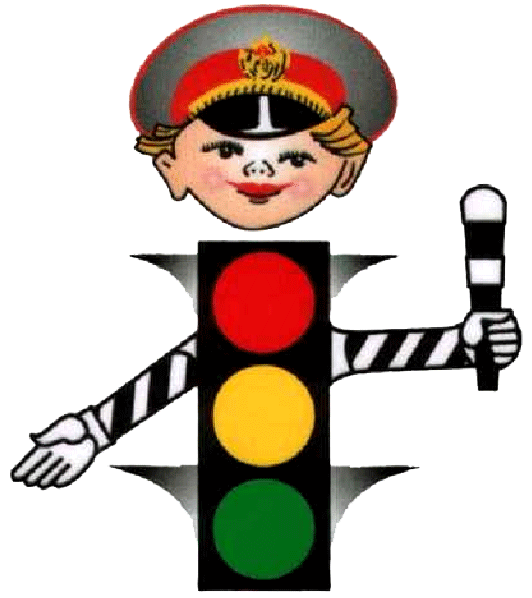 Формы работы с дошкольниками
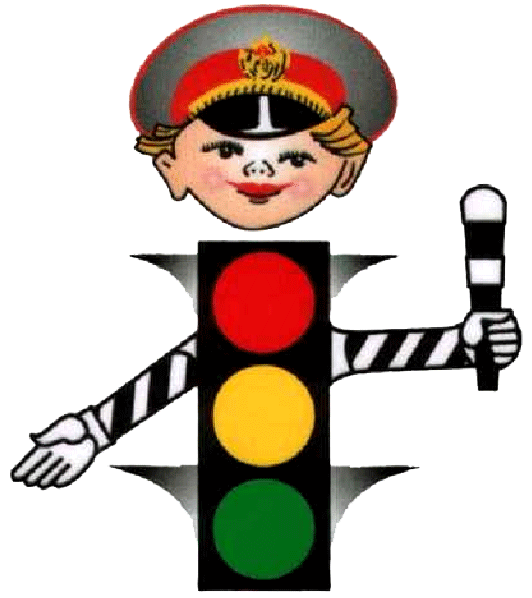 Наблюдения, 
чтение художественной литературы,
заучивание стихов, 
рассматривание картин и иллюстраций,
непосредственно образовательная деятельность, 
развлечения,
соревнования,
игры ( подвижные, дидактические, сюжетно-ролевые), 
Просмотр презентаций
беседы, 
обсуждение ситуаций, 
самостоятельная деятельность.
Интернет ресурсы.
Маминград.ru «Уроки тётушки Совы»
DETKIN-KLUB.RU «Электронные образовательные ресурсы по обучению детей ПДД
Смешарики: Азбука безопасности.
IV. «Лукоморье»
Советы родителям
Уважаемые родители! Прежде всего, вы отвечаете за безопасность своих детей и самое простое, что вы можете сделать – это быть хорошим примером для подражания.
Дорога в детский сад
Из дома выходите заблаговременно 


Перед переходом проезжей части обязательно остановитесь; переходите дорогу размеренным шагом
Выходя на проезжую часть, прекращайте посторонние разговоры с ребенком 
Переходите улицу строго под прямым углом
Покажите безопасный путь в детский сад, школу, магазин


Следите за тем, чтобы ребенок катался на велосипеде только на детской или спортивной площадке или во дворе.
ПОМНИТЕ! Никогда в присутствии ребенка не нарушайте ПДД!
Правильное поведение на дорогах -  показатель культуры человека. Желаю всем безопасных дорог!